All Consuming Fire
Song ID: 0187
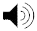 Intro
Verse 1
Dm
Bbmaj7
Bbmaj7
Dm/C
Dm
C
C
Dm/C
All    consuming fire---------          You’re my hearts   desire-----------
Dm
Am7
Dm/C
Bbmaj7
Dm
And  I    love    You  dearly,     dearly      Lord.
Dm
Bbmaj7
Bbmaj7
Dm/C
Dm
Dm/C
C
C
You’re   my   medi---ta----tion     and my   conso------la------tion
Bbmaj7
Am7
Dm
Dm/C
Dm
C
And  I    love    You  dearly,     dearly      Lord.                  ….Singing
Chorus 1
D
Dsus
Bbmaj7
C
Am7
C
Bbmaj7
C
Dsus
D
D
Am7
Glory    to    the      Lamb------    I   ex---alt   the  Great    I       AM.
D
C
Bbmaj7
Am7
C
Dsus
D
Reign-----ing    on    Your   glor----ious     throne----,
Dsus
D
D
C
Bbmaj7
C
Am7
You    are     my    e----ter----nal       home---.
Chorus 2
D
Bbmaj7
Am7
Dsus
D
Bbmaj7
Am7
Glory    to    the      Lamb------    I   ex---alt   the  Great    I       AM.
D
Bbmaj7
Am7
Reign-----ing    on    Your   glor----ious     throne----,
Dsus
D
D
C
Bbmaj7
C
Am7
You    are     my    e----ter----nal       home---.
Eb
Ab
E
Bbm7
You’re out beyond the furthest morning star close enough to hold me in Your  arm
Close
Bbmaj7
Am7
D
You    are     my    e----ter----nal       home---.
D
Bbmaj7
Am7
You    are     my    e----ter----nal       home---.
Dsus
D
D
C
Bbmaj7
C
Am7
You    are     my    e----ter----nal       home---.
ID:  187
Dm
Dm
Dm/C
Bbmaj7
C
Dm/C
Bbmaj7
C
All    consuming fire-------          You’re my hearts    desire-----------
Dm
Dm/C
Bbmaj7
Am7
Dm
And  I    love    You  dearly,     dearly      Lord.
Dm
Dm/C
Dm
Bbmaj7
C
Dm/C
Bbmaj7
C
You’re   my   medi---ta----tion     and my   conso------la------tion
C
Dm
Dm/C
Bbmaj7
Am7
Dm
…Singing
And  I    love    You  dearly,     dearly      Lord.
C
Bbmaj7
C
Am7
DSUS
D
Bbmaj7
C
Am7
DSUS
Glory    to    the      Lamb------    I   exalt    the     Great    I       AM.
C
Am7
D
D
C
Bbmaj7
DSUS
Reign--ing    on Your glor--ious  throne----,
C
Am7
D
C
Bbmaj7
DSUS
You    are     my    e--ter---nal       home---.